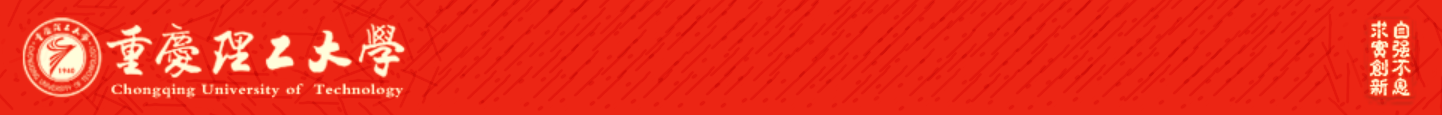 Chongqing University of Technology
ATAI
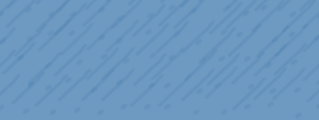 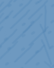 Advanced Technique of Artificial  Intelligence
Chongqing University of Technology
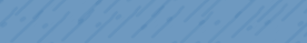 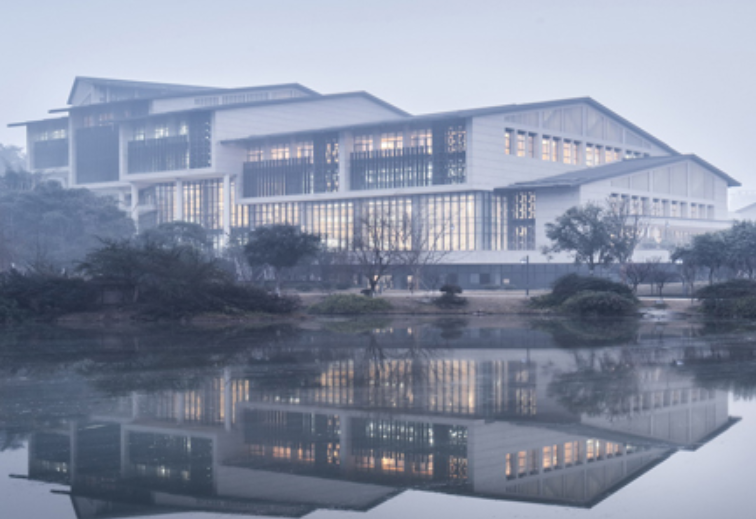 Text Classification with Negative Supervision（ACL 2020 ）
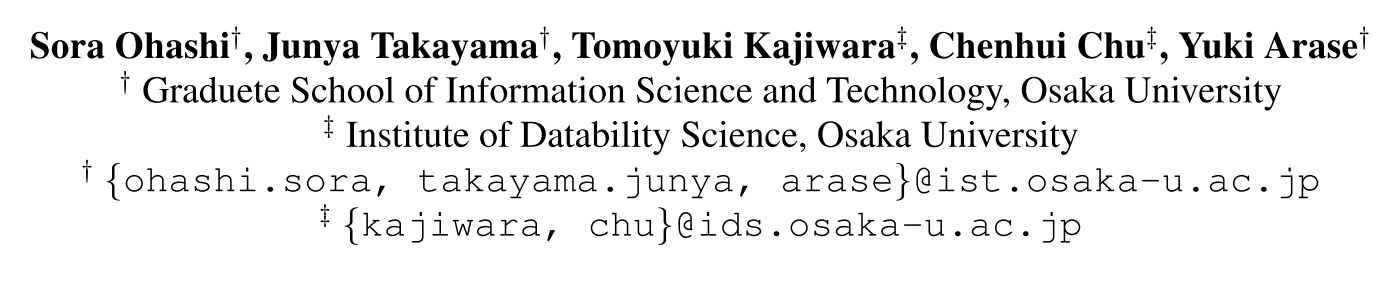 汇报人：彭展望
Code : https://github.com/21335732529sky/negative_supervision
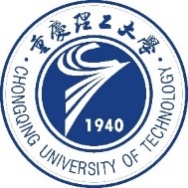 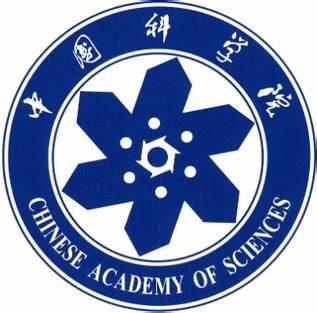 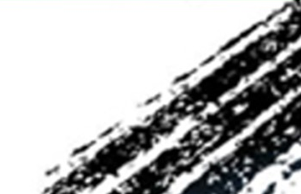 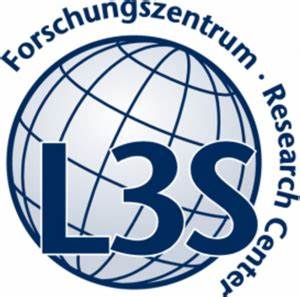 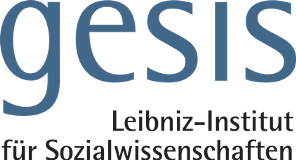 Outline
Introduction
Method
Experiment
Conclusion
Introduction
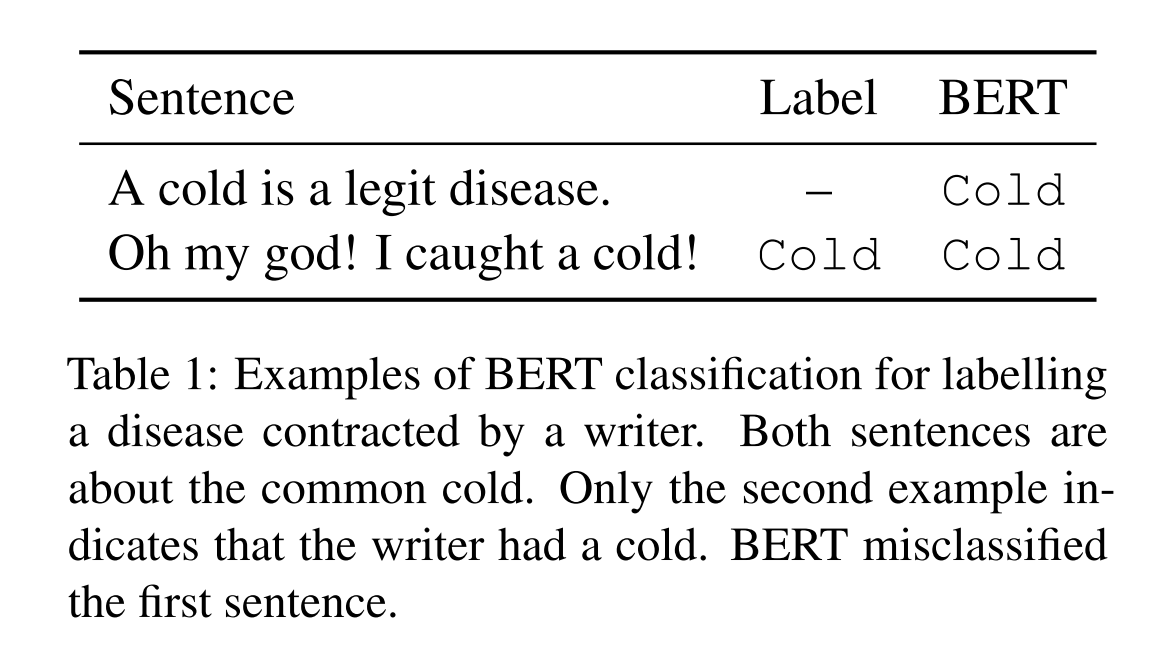 Method
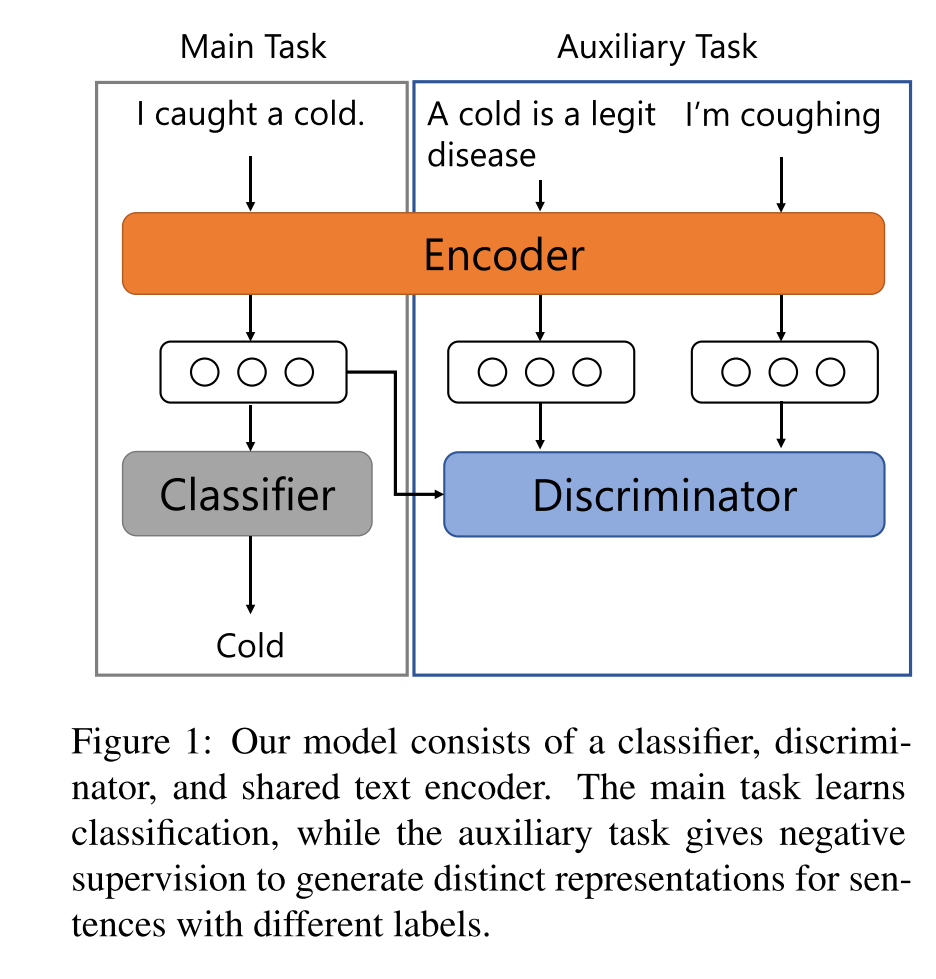 Multitask Learning Framework:
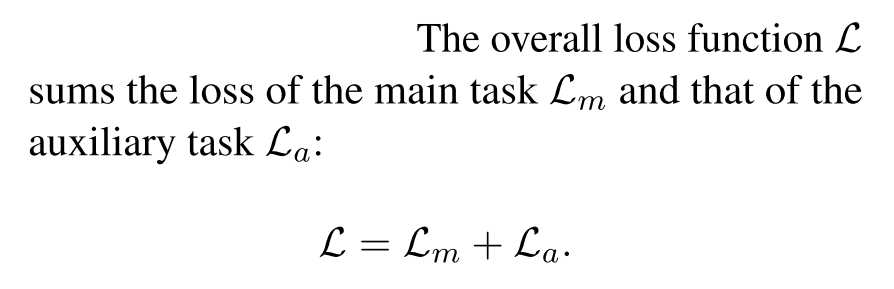 Method
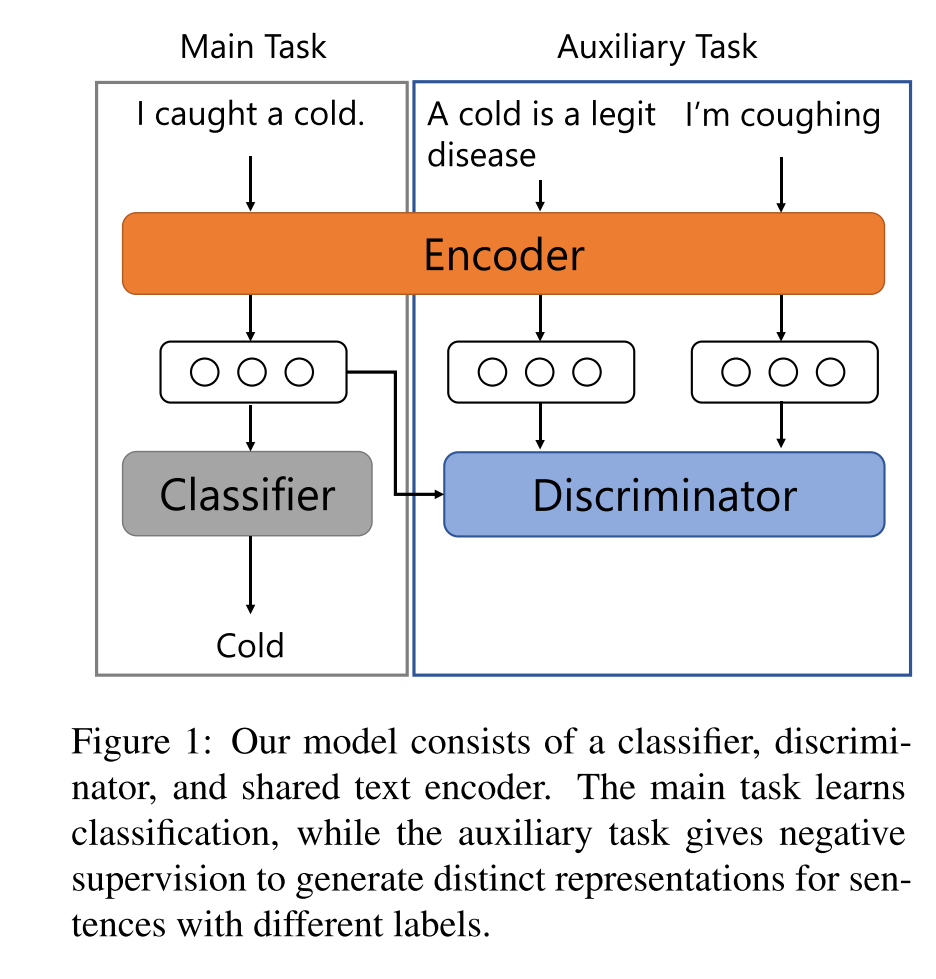 Main Task:
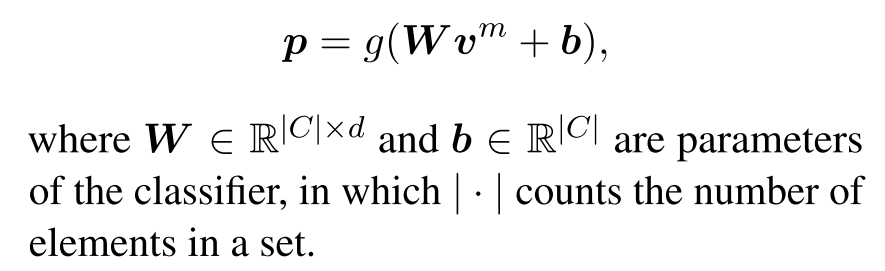 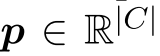 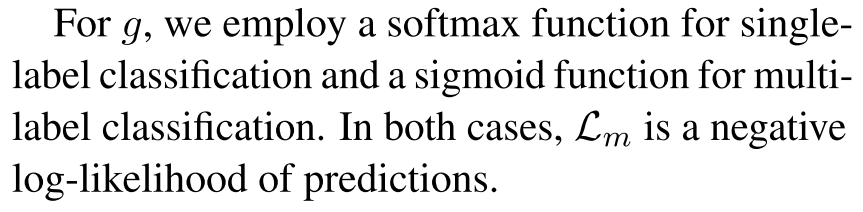 Method
Auxiliary Task:
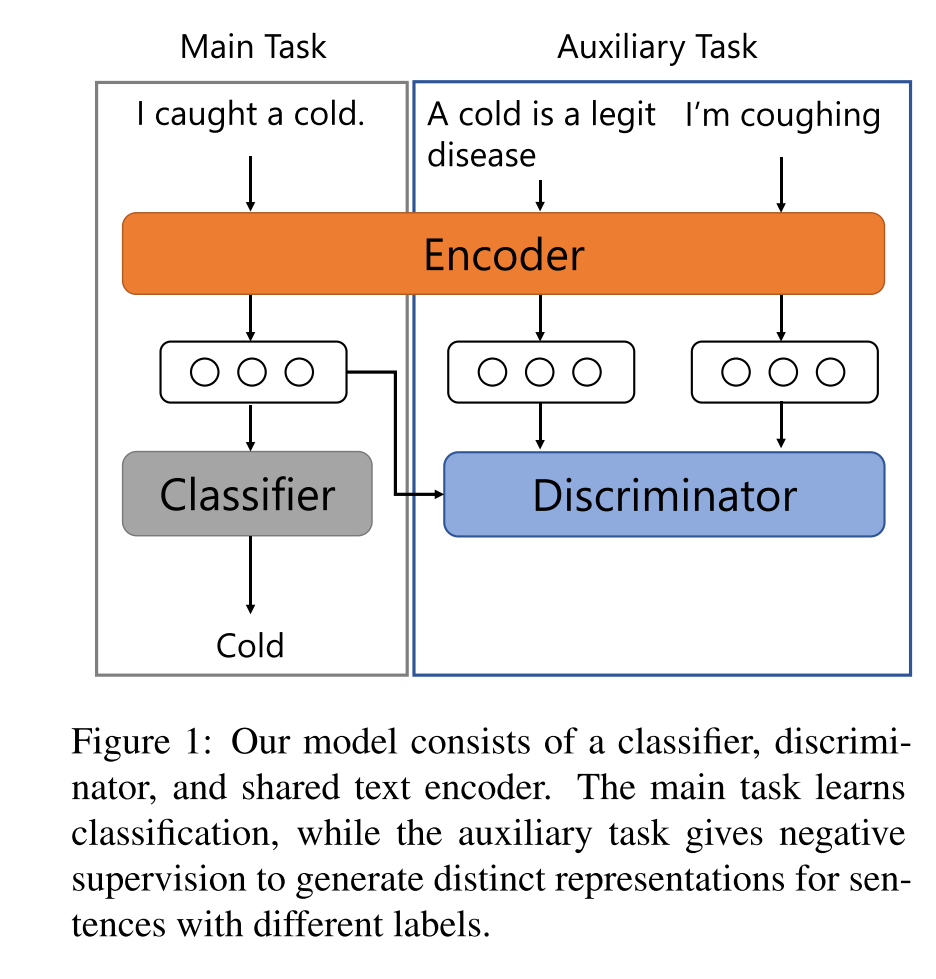 First:
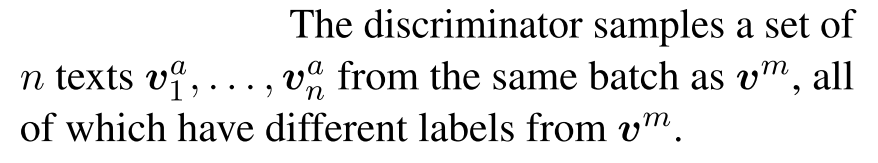 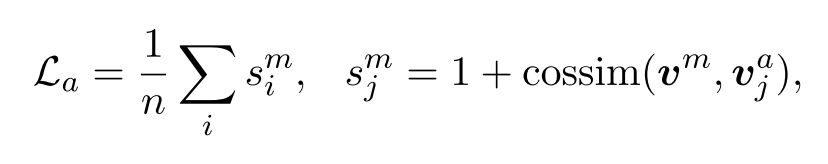 Second:
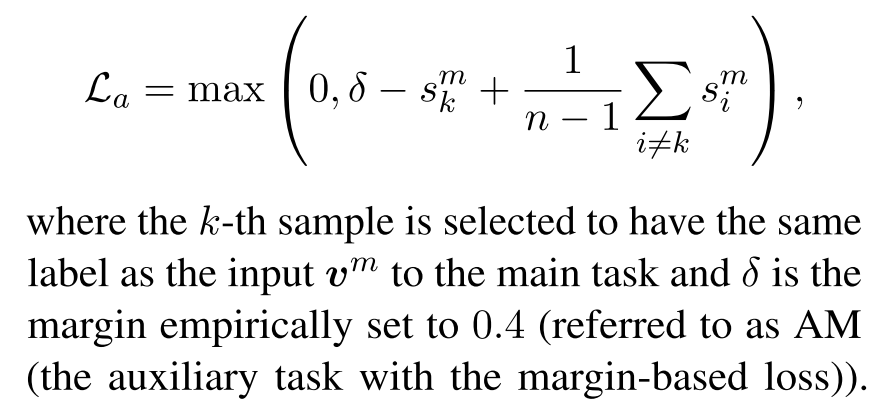 Dataset
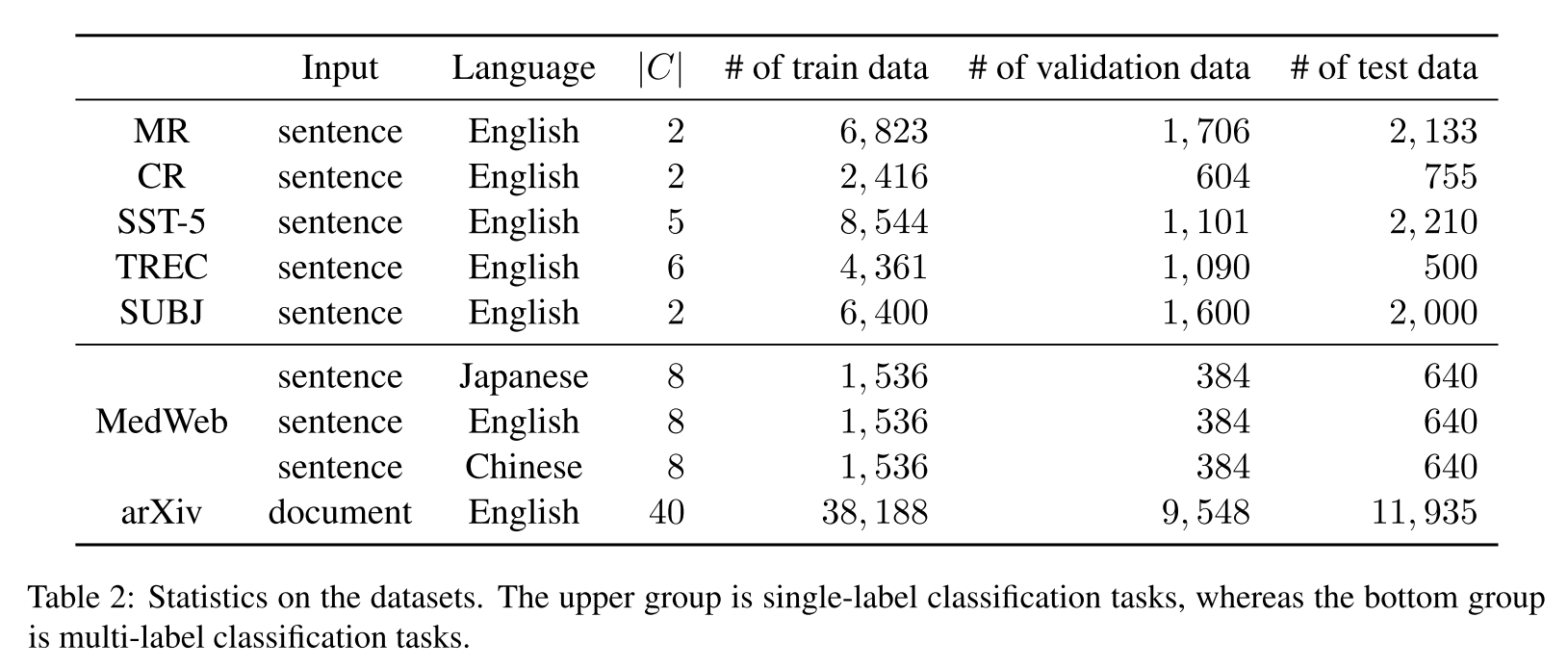 Experiment
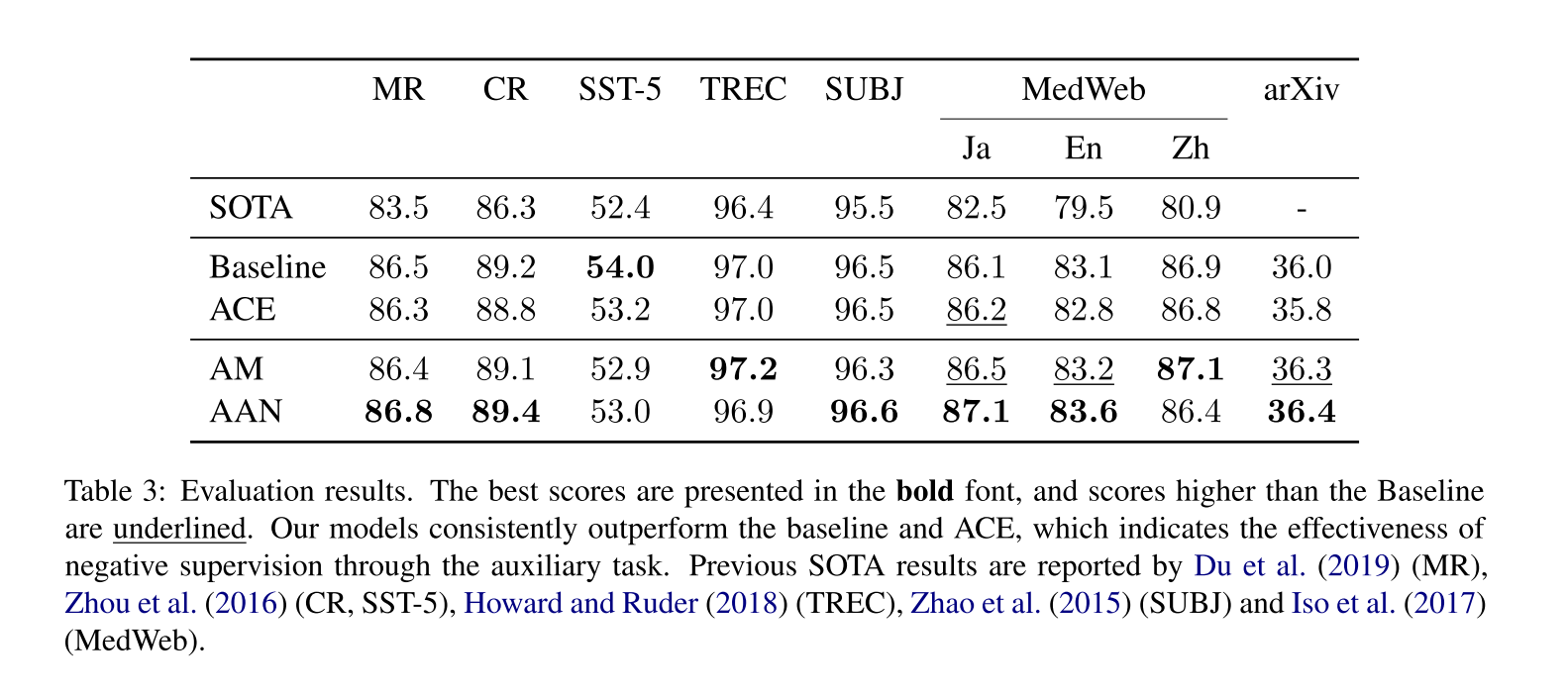 Thanks